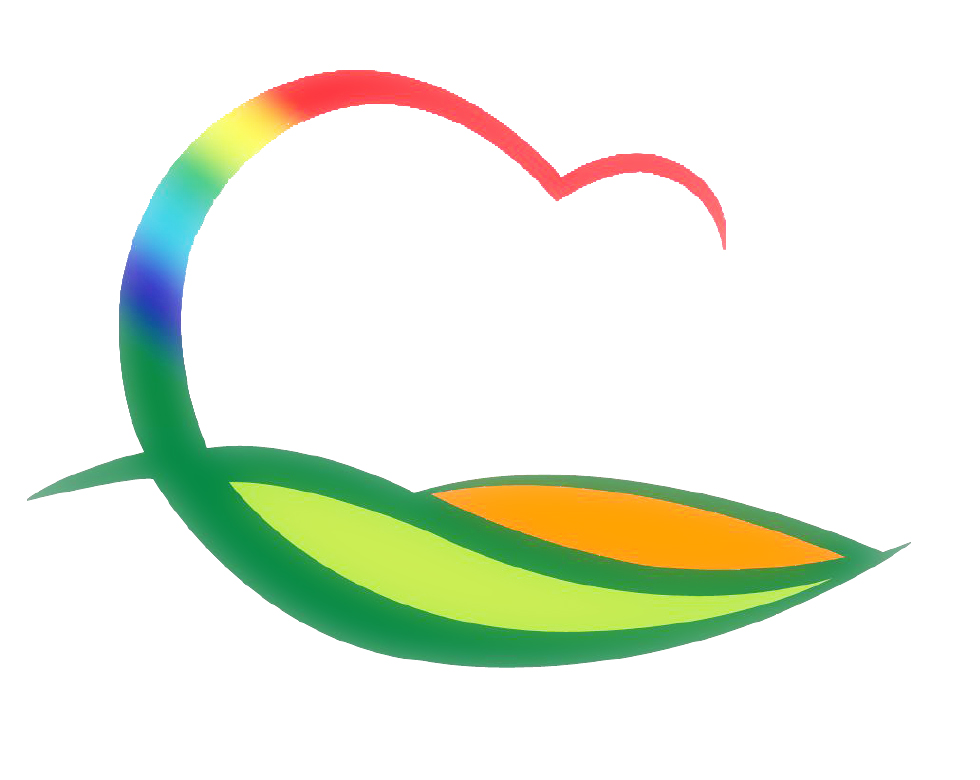 민  원  과
2-1. 지적재조사 황산지구 토지소유자 경계협의 
대상 : 학산면 황산리 일원 / 1,073필지
토지소유자 경계협의 등
2-2. 도로명주소 홍보용 우편함 제작 및 설치
대상 : 관내 단독주택 / 660개소
홍보용 우편함 보급으로 도로명주소 조기정착